MILK INGREDIENTS AS NUTRACEUTICALS
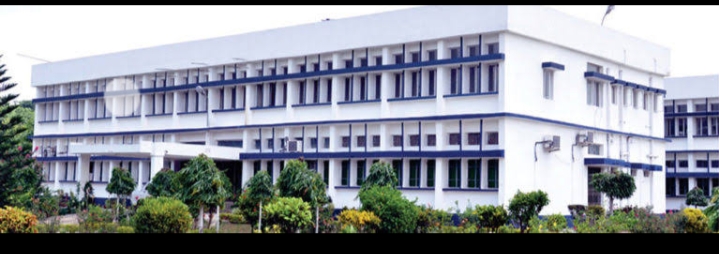 Department : Dairy TechnologyCourse Title : Food Technology ICourse No. : DTT -322Course Teacher:  Bipin Kumar Singh
Milk Components
Milk is considered as nature"s perfect food, that besides meeting the nutritional requirements for the people of all ages also possess wide array of bioactive components. In recent years nutraceuticals and bioactive molecules present in milk have attracted a lot of attention from researchers, nutritionist, medical practitioners, and consumers alike. Since time immemorial, dairy products have been an integral part of human diet.
Nutraceutical
Nutraceutical product is a food or fortified food product that not only supplements the diet but also assists in treating or preventing disease (apart from anemia), so provides medical benefits.
Nutraceuticals or functional foods are foods that provide both health benefits to reduce the risk of chronic diseases and basic nutrition. Examples of nutraceuticals are natural foods, including antioxidants, dietary supplements, fortified dairy products, and citrus fruits, and vitamins, minerals, herbals, milk, and cereals.
Several health attributes are associated with milk or its constituents.
Role of calcium in controlling hypertension and colon cancer · 
Protective role of carotenoids and conjugated Linoleic acid (CLA) against cancers · 
Butyric acid, the short chain fatty acid has been shown to regulate cell growth and enhance the antitumor activities
Minor Milk Components
Certain minor milk components either naturally occurring or formed during processing have also been endowed with many unique health benefits. Examples include lactoferrin, lactulose, galacto-oligosaccharides (GOS), conjugated linoleic acid (CLA), β-lactoglobulin, and bioactive peptides. Some of the important classes of functional dairy foods and nutraceuticals are listed below:
Examples of functional components in milk and milk products
Comparative presentation of various milk protein fractions i
Bioactive peptides as therapeutic components
Peptides with opoid activity
Peptides with Angiotensin – I-converting enzyme inhibition activity
Anti-thrombotic peptides
Antimicrobial peptid
Mineral binding peptides
Probiotic Microorganisms
Mode of action of probiotics
By direct interaction within the gut lumen with the complex ecosystem of the gut microbiota, they may produce substances like acids, CO2, H2O2 and bacteriocins that inhibit the growth of harmful microbes, 
 By interaction with the gut mucus and the epithelium, inducing barrier effects, assist digestive processes, enhance mucosal immune and enteric nervous system;
 Through signaling to the host beyond the gut to the liver, systemic immune system, and other potential organs such as the brain.
Fortified Milk Products
Milk also provides a convenient and useful vehicle for addition of certain nutrients to our diet and has following benefits: 
 Easier quality control measure implementation ·
 Wider consumption by all age groups 
 Cost is affordable by target population.
 Higher stability and bioavailability of the added micronutrients ·
 Addition of fortificants usually caused minimum change in colour, taste and appearance.
Fortification of milk & milk products with vitamins
Under ambient conditions the water soluble vitamin C and vitamins of the B-complex group such as thiamin, riboflavin, vitamin B6, niacin, pantothenic acid, folic acid, biotin and vitamin B12 are powdered and thus relatively easy to add in milk and other dairy products. The fat soluble vitamins which include vitamin A, D, E and K, exist either as an oil emulsion or as crystals, which may cause processing difficulties during the manufacture of certain fortified dairy products.
Fortification of milk and milk products with minerals
Iron: ferrous sulfate 
Calcium: carbonate, phosphate, citrate, lactate and gluconate. In general, organic salts of calcium
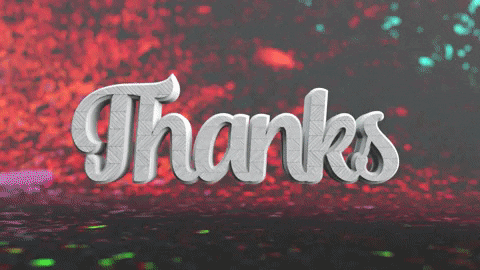